July 2017
July 2017 TGba Agenda
Date: 2017-07-08
Authors:
Slide 1
Minyoung Park (Samsung)
July 2017
IEEE 802.11 TGba:Wake-up Radio Operation
Berlin, Germany
July 9-14, 2017

Chair:  Minyoung Park (Samsung Semiconductor, Inc.)
Vice Chairs:  Yunsong Yang (Huawei), Eunsung Park (LGE)
Secretary: Leif Wilhelmsson (Ericsson)
Slide 2
Minyoung Park (Samsung)
July 2017
Abstract
This presentation contains the IEEE 802.11 TGba Wake-up Radio (WUR) Operation agenda for the July 2017 session
Slide 3
Minyoung Park (Samsung)
July 2017
Meeting Protocol
Please announce your name and affiliation when you first address the group during a meeting slot
Slide 4
Minyoung Park (Samsung)
July 2017
Attendance
http://newton.meeting.verilan.com

Register
Indicate attendance
Slide 5
Minyoung Park (Samsung)
July 2017
Attendance, Voting & Document Status
Make sure your badges are correct 

If you plan to make a submission be sure it does not contain company logos or advertising

Questions on Voting status, Ballot pool, Access to Reflector, Documentation,  member’s area
see Jon Rosdahl –  jrosdahl@ieee.org

Cell Phones Silent or Off
Slide 6
Minyoung Park (Samsung)
July 2017
TGba Schedule for the Week
Slide 7
Minyoung Park (Samsung)
July 2017
Main Agenda Items for the Week
Review and approve TGba Spec Framework Document (SFD)
Review technical presentations
Reach consensus on more details of PHY and MAC designs
Prioritize submissions: give higher priority to the basic operation of WUR (i.e. a single WUR packet transmission and reception)
Work on TGba task group documents
Use case document (editor: RossYu)
Functional requirement document (editor: Ming Gan)
Evaluation methodology and simulation scenario document (editor: Shahrnaz Azizi)
Spec framework document (editor: Po-Kai Huang)
Review TG timeline
Slide 8
Minyoung Park (Samsung)
July 2017
Submissions
Call for submissions sent out on July 3rd - Received ~37 submissions
Grouped based on topics
Gave higher priority to the basic operation of WUR (to meet the scope of the project in the PAR and to meet the TGba timeline)
PHY
(A) Basic PHY performance evaluation with impairments (highest priority)
(B) WUR signal waveform design (signal bandwidth, OOK modulation)
(C) Data rates and coding
(D) Preamble, packet format, and coexistence
(F) Further optimizations (lowest priority)
MAC
(A) Basic unicast wake-up packet transmit/receive operation (highest priority)
(B) Basic WUR Beacon operation
(C) Wake-up packet, information element format and content
(D) Multicast wake-up packet transmit/receive operation
(E) Security
(F) Further optimizations (lowest priority)
Slide 9
Minyoung Park (Samsung)
July 2017
PHY Submissions
Color code:
Presented
Deferred
Not presented yet
Withdrawn
PHY presentations:
 
(A) Basic PHY performance evaluation with impairments (highest priority)
11- 17/969r0 Analysis on the Impact of Blank GI to ISI, Junghoon Suh (Huawei)

(B) WUR signal waveform design (signal bandwidth, OOK modulation)
11-17-0964-00-00ba-signal-bandwidth-and-sequence-for-ook-signal-generation, Eunsung Park (LGE)
SP1: Y/N/A=19/0/36, SP2:
11/17-1017r0 “Variable signal bandwidth of the wake-up signal for enhanced WUR performance”, Leif Wilhelmsson (Ericsson)
11/17-1018r0 “Some Results on Synchronization Performance”, Dennis Sundman (Ericsson)
17/1013 Considerations on WUP bandwidth and CCA, Jinsoo Ahn (Yonsei Univ.)
11-17/1037 Performance Evaluation of OOK Waveform Coding Schemes with Impairments, Rui Yang (InterDigital)
Slide 10
Minyoung Park (Samsung)
July 2017
PHY Submissions (continued)
(C) Data rates and coding
11-17-0965-00-00ba-data-rate-for-range-requirement-in-11ba, Eunsung Park (LGE)
11-17/0966r0 Data Rate Selection for Wake-Up Receiver, Kaiying Lv (ZTE)
802.11-17/990   WUR Data Rates (Steve Shellhammer and Bin Tian, Qualcomm) 
 
(D) Preamble, packet format, and coexistence
11-17/0967r0 Consideration of WUR packet design, Kaiying Lv (ZTE)
11-17-0997-00-00ba-preamble-options, Shahrnaz Azizi (Intel)
11-17-0983-00-00ba WUR preamble SYNC field design, Rui Cao (Marvell)
802.11-17/991   Preamble Design and Simulations (Steve Shellhammer and Bin Tian, Qualcomm)
11/17-1020r0 wur preamble design follow-up, Tianyu Wu (MediaTek)
11-17/ 963r0 Signaling method for multiple data rates, Dongguk Lim (LGE)

 
(F) Further optimizations (lowest priority)
Slide 11
Minyoung Park (Samsung)
July 2017
MAC Submissions
MAC presentations:
 
(A) Basic unicast wake-up packet transmit/receive operation (highest priority)
11-17-0953-00-00ba-WUR-Mode-Discussion, Suhwook Kim (LGE)
11-17-0954-00-00ba-WUR-Mode-Signaling, Suhwook Kim (LGE)
11-17/0968r0 Further Consideration of WUR Acknowledgement Indication , Kaiying Lv (ZTE) 
11-17-0972 Definition of WUR Mode, Po-Kai Huang (Intel)
11ba power save, Liwen Chu (Marvell)
11-17/984r0 - WUR Mode Transition Mechanism, Yongho Seok (MediaTek) 
802.11-17/992  Power save mode for WUR (Jason Yuchen Guo, Huawei)
17/978, Power saving in duty cycle mode, Jeongki Kim (LGE)
11-17-1000-00, WUR coexistence with existing power save mode, Woojin Ahn (WILUS)
17/1012 WUR with conventional 802.11 power save follow up, Jinsoo Ahn (Yonsei Univ.)
17/1015r0 Status mismatch problem in WUR transmission procedure, Hanseul Hong(Yonsei Univ.)
11-17-1051-00-00ba , Uplink transmission behavior of WUR STA, Woojin Ahn (WILUS)
 11-17/1065 Power Consumption Evaluation for a few WUR MAC Procedures, Xiaofei Wang (InterDigital)

(B) Basic WUR Beacon operation
Slide 12
Minyoung Park (Samsung)
July 2017
MAC Submissions (continued)
(C) Wake-up packet, information element format and content
11ba wakeup frame format, Liwen Chu (Marvell)
17/977, Address structure in unicast wake-up frame, Jeongki Kim (LGE)
Considerations on the WUR frame format, Alfred (Qualcomm)
11-17-1008 Vendor Specific WUR frame, Po-Kai Huang (Intel)

(D) Multicast wake-up packet transmit/receive operation
SP: 17/381, WUR MAC issues follow-up( for Straw Polls), Jeongki Kim, (LGE) – Only SP1 (5 SPs deferred)
SP: 11-17-0630-00-00ba-SFD-Proposal-on-Retransmission, Suhwook Kim (LGE)
Slide 13
Minyoung Park (Samsung)
July 2017
MAC Submissions (continued)
(E) Security
11-17/0411r0 consideration of WUR security, Kaiying Lv (ZTE)
11-17/0660, WUR Security Proposal (SP only), Yunbo Han/Yunsong Yang

 
(F) Further optimizations (lowest priority)
SP: 11-17/437, BSS Management through WUR Wakeup Frame, Liwen Chu (Marvell)
SP: 11-17/68r1, AP discovery discussion, Kaiying Lv (ZTE)
11-17/440, Inter-BSS Communication, Liwen Chu (Marvell)
11-17/728,  AP Power Saving, Xiaofei Wang (InterDigital)
Slide 14
Minyoung Park (Samsung)
July 2017
TGba Document Related Submissions
Usage Model
11-17-0982-00-00ba, More on Wake-up AP usage model, Eduard Garcia-Villegas (UPC)
Slide 15
Minyoung Park (Samsung)
July 2017
Motions
Motions (Thursday AM1):
Slide 16
Minyoung Park (Samsung)
July 2017
Task Group Documents
Task group documents:
Slide 17
Minyoung Park (Samsung)
July 2017
Monday TGba Ad-hoc Meeting Agenda
Monday, AM1, 8:00-10:00 
Call Ad-hoc meeting to order
TGba introduction
Call for submissions
Set Ad-hoc meeting agenda
IEEE 802 and 802.11 IPR Policy and procedure
Participation in IEEE 802 Meetings 
Presentations
MAC architecture implications of TGba (clause 5.1, et al) – Mark Hamilton (30 min)
From the list of submissions
Adjourn
Slide 18
Minyoung Park (Samsung)
July 2017
Agenda
Monday: PM2 (2 hours)
Call meeting to order, TGba introduction
Call for submissions
Review agenda and approval
IEEE 802 and 802.11 IPR Policy and procedure
Participation in IEEE 802 Meetings 
Summary from May 2017 meeting
Motion: March 2017 meeting minutes (doc: IEEE 802.11-17/0843r0) and teleconference calls minutes (doc.:IEEE 802.11-17/0895r2)
TGba Spec Framework Document review and approval
Review 11-17/982r1, TGba Use Case Document review and approval
Presentations, Recess
Tuesday: AM1, PM1, PM2 (6 hours)
Call meeting to order
IEEE 802 and 802.11 IPR Policy and procedure
Presentations, Recess
Wednesday: AM1 (2 hours)
Call meeting to order
IEEE 802 and 802.11 IPR Policy and procedure
Presentations
Recess
Thursday: AM1, AM2 (4 hours)
Call meeting to order
IEEE 802 and 802.11 IPR Policy and procedure
Motions
Presentations 
Recess
Thursday: PM1 (2 hours)
Call meeting to order
IEEE 802 and 802.11 IPR Policy and procedure
TG timeline discussion
Goal for September 2017 F2F meeting
Teleconference call schedule
TG documents review
Presentations
Adjourn
Slide 19
Minyoung Park (Samsung)
July 2017
Instructions for the WG Chair
The IEEE-SA strongly recommends that at each WG meeting the chair or a designee:
Show slides #1 through #4 of this presentation
Advise the WG attendees that: 
The IEEE’s patent policy is consistent with the ANSI patent policy and is described in Clause 6 of the IEEE-SA Standards Board Bylaws;
Early identification of patent claims which may be essential for the use of standards under development is strongly encouraged; 
There may be Essential Patent Claims of which the IEEE is not aware. Additionally, neither the IEEE, the WG, nor the WG chair can ensure the accuracy or completeness of any assurance or whether any such assurance is, in fact, of a Patent Claim that is essential for the use of the standard under development.
Instruct the WG Secretary to record in the minutes of the relevant WG meeting: 
That the foregoing information was provided and that slides 1 through 4 (and this slide 0, if applicable) were shown; 
That the chair or designee provided an opportunity for participants to identify patent claim(s)/patent application claim(s) and/or the holder of patent claim(s)/patent application claim(s) of which the participant is personally aware and that may be essential for the use of that standard 
Any responses that were given, specifically the patent claim(s)/patent application claim(s) and/or the holder of the patent claim(s)/patent application claim(s) that were identified (if any) and by whom.

The WG Chair shall ensure that a request is made to any identified holders of potential essential patent claim(s) to complete and submit a Letter of Assurance.
It is recommended that the WG chair review the guidance in IEEE-SA Standards Board Operations Manual 6.3.5 and in FAQs 12 and 12a on inclusion of potential Essential Patent Claims by incorporation or by reference. 

	Note: WG includes Working Groups, Task Groups, and other standards-developing committees with a PAR approved by the IEEE-SA Standards Board.
(Optional to be shown)
Slide 20
Minyoung Park (Samsung)
July 2017
Participants, Patents, and Duty to Inform
All participants in this meeting have certain obligations under the IEEE-SA Patent Policy.  Participants: 
“Shall inform the IEEE (or cause the IEEE to be informed)” of the identity of each “holder of any potential Essential Patent Claims of which they are personally aware” if the claims are owned or controlled by the participant or the entity the participant is from, employed by, or otherwise represents
“Personal awareness” means that the participant “is personally aware that the holder may have a potential Essential Patent Claim,” even if the participant is not personally aware of the specific patents or patent claims
“Should inform the IEEE (or cause the IEEE to be informed)” of the identity of “any other holders of such potential Essential Patent Claims” (that is, third parties that are not affiliated with the participant, with the participant’s employer, or with anyone else that the participant is from or otherwise represents)
The above does not apply if the patent claim is already the subject of an Accepted Letter of Assurance that applies to the proposed standard(s) under consideration by this group
		Quoted text excerpted from IEEE-SA Standards Board Bylaws subclause 6.2
Early identification of holders of potential Essential Patent Claims is strongly encouraged
No duty to perform a patent search
slide_#1
Slide 21
Minyoung Park (Samsung)
July 2017
Patent Related Links
All participants should be familiar with their obligations under the IEEE-SA Policies & Procedures for standards development.
	Patent Policy is stated in these sources:
		IEEE-SA Standards Boards Bylaws
		http://standards.ieee.org/guides/bylaws/sect6-7.html#6
		IEEE-SA Standards Board Operations Manual
		http://standards.ieee.org/guides/opman/sect6.html#6.3
	Material about the patent policy is available at 
		http://standards.ieee.org/board/pat/pat-material.html
If you have questions, contact the IEEE-SA Standards Board Patent Committee Administrator at patcom@ieee.org or visit http://standards.ieee.org/board/pat/index.html

This slide set is available at http://standards.ieee.org/board/pat/pat-slideset.ppt
slide_#2
Slide 22
Minyoung Park (Samsung)
July 2017
Call for Potentially Essential Patents
If anyone in this meeting is personally aware of the holder of any patent claims that are potentially essential to implementation of the proposed standard(s) under consideration by this group and that are not already the subject of an Accepted Letter of Assurance: 
Either speak up now or
Provide the chair of this group with the identity of the holder(s) of any and all such claims as soon as possible or
Cause an LOA to be submitted
slide_#3
Slide 23
Minyoung Park (Samsung)
July 2017
Other Guidelines for IEEE WG Meetings
All IEEE-SA standards meetings shall be conducted in compliance with all applicable laws, including antitrust and competition laws. 
Don’t discuss the interpretation, validity, or essentiality of patents/patent claims. 
Don’t discuss specific license rates, terms, or conditions.
Relative costs, including licensing costs of essential patent claims, of different technical approaches may be discussed in standards development meetings. 
Technical considerations remain primary focus
Don’t discuss or engage in the fixing of product prices, allocation of customers, or division of sales markets.
Don’t discuss the status or substance of ongoing or threatened litigation.
Don’t be silent if inappropriate topics are discussed … do formally object.
---------------------------------------------------------------   
See IEEE-SA Standards Board Operations Manual, clause 5.3.10 and “Promoting Competition and Innovation: What You Need to Know about the IEEE Standards Association's Antitrust and Competition Policy” for more details.
slide_#4
Slide 24
Minyoung Park (Samsung)
July 2017
Participation in IEEE 802 Meetings
Participation in any IEEE 802 meeting (Sponsor, Sponsor Subgroup, Working Group, Working Group Subgroup, etc.) is on an individual basis
•     Participants in the IEEE standards development individual process shall act based on their qualifications and experience. (https://standards.ieee.org/develop/policies/bylaws/sb_bylaws.pdfsection 5.2.1)
•    IEEE 802 Working Group membership is by individual; “Working Group members shall participate in the consensus process in a manner consistent with their professional expert opinion as individuals, and not as organizational representatives”. (subclause 4.2.1 “Establishment”, of the IEEE 802 LMSC Working Group Policies and Procedures)
Participants have an obligation to act and vote as an individual and not under the direction of any other individual or group.  A Participant’s obligation to act and vote as an individual applies in all cases, regardless of any external commitments, agreements, contracts, or orders. 
Participants shall not direct the actions or votes of any other member of an IEEE 802 Working Group or retaliate against any other member for their actions or votes within IEEE 802 Working Group meetings, see https://standards.ieee.org/develop/policies/bylaws/sb_bylaws.pdf  section 5.2.1.3 and the IEEE 802 LMSC Working Group Policies and Procedures, subclause 3.4.1 “Chair”, list item x.
By participating in IEEE 802 meetings, you accept these requirements.  If you do not agree to these policies then you shall not participate.
(Latest revision of IEEE 802 LMSC Working Group Policies and Procedures: http://www.ieee802.org/devdocs.shtml)
Slide 25
Minyoung Park (Samsung)
July 2017
IEEE-SA policy documents
IEEE Code of Ethics
http://www.ieee.org/about/corporate/governance/p7-8.html 
IEEE Standards Association (IEEE-SA) Affiliation FAQ
http://standards.ieee.org/faqs/affiliation.html 
Antitrust and Competition Policy
http://standards.ieee.org/resources/antitrust-guidelines.pdf  
Letter of Assurance Form
http://standards.ieee.org/develop/policies/bylaws/sect6-7.html#loa 
https://development.standards.ieee.org/myproject/Public//mytools/mob/loa.pdf
IEEE-SA Patent Committee FAQ & Patent slides
http://standards.ieee.org/board/pat/faq.pdf and http://standards.ieee.org/board/pat/pat-slideset.ppt
Slide 26
Minyoung Park (Samsung)
July 2017
Current IEEE-SA Rule documents
The current version of the IEEE-SA Standards Board Bylaws is available at: 
http://standards.ieee.org/develop/policies/bylaws/index.html (HTML version) 
http://standards.ieee.org/develop/policies/bylaws/sb_bylaws.pdf (PDF version) 

The current version of the IEEE-SA Standards Board Operations Manual is available at: 
http://standards.ieee.org/develop/policies/opman/index.html (HTML version) 
http://standards.ieee.org/develop/policies/opman/sb_om.pdf (PDF version)
Slide 27
Minyoung Park (Samsung)
July 2017
Current IEEE 802, 802.11 rules documents
IEEE 802 Policies & Procedures 
(link to AudCom, approved by IEEE-SA Standards Board June 2014) 
http://standards.ieee.org/board/aud/LMSC.pdf
IEEE 802 Operations Manual (13 Nov 2015)
http://www.ieee802.org/PNP/approved/IEEE_802_OM_v18.pdf
IEEE 802 Working Group Policies &Procedures (13 Nov 2015) 
http://www.ieee802.org/PNP/approved/IEEE_802_WG_PandP_v18.1.pdf (editor update)
IEEE 802 LMSC Chair's Guidelines (18 Mar 2016)
http://www.ieee802.org/PNP/approved/IEEE_802_Chairs_guidelines_v23.pdf
IEEE 802.11 WG OM: (13 Nov 2015)
https://mentor.ieee.org/802.11/dcn/14/11-14-0629-14-0000-802-11-operations-manual.docx   
Policies and Procedures hierarchy
http://www.ieee802.org/11/Rules/rules.shtml
IEEE 802 Procedural document website: http://www.ieee802.org/devdocs.shtml
Slide 28
Minyoung Park (Samsung)
July 2017
Summary from May 2017 Meeting
Approved initial draft of TGba Spec Framework Document (SFD) [11-17/575r0]
Reviewed technical presentations
PHY and MAC
Made progress reaching consensus on basic design of PHY/MAC
The passed motions recorded in TGba SFD r1 (11-17/575r1)
Reviewed TGba task group documents
Usage model document
Simulation Scenarios and Evaluation Methodology Document
Reviewed the TG timeline
Set goals for the July 2017 meeting and teleconference schedule
Agenda: see doc.: IEEE 802.11-17/545r11
Slide 29
Minyoung Park (Samsung)
July 2017
Motion - Minutes
Approve TGba minutes of May 2017 meeting [doc: IEEE 802.11-17/0843r0] and teleconference call minutes [doc.:IEEE 802.11-17/0895r2]

Move: Yunsong Yang
Second: Eunsung Park
Result: No objection, motion passes
Slide 30
Minyoung Park (Samsung)
July 2017
TGba Documents Review and Approval
TGba Spec Framework Document (Po-Kai Huang)
TGba Use Case Document (Ross Yu)
Slide 31
Minyoung Park (Samsung)
July 2017
Presentations
See Slide 10-15 of this presentation
Slide 32
Minyoung Park (Samsung)
July 2017
TGba Timeline
2017
January: TGba formation meeting
November: TGba Draft 0.1
2018
March: TGba Draft 1.0
September: TGba Draft 2.0
2019:
March: MDR (mandatory document review)
July: formation of sponsor ballot pool
September: Sponsor ballot
2020
July: RevCom
2018
2020
2019
2017
4 mo.
10 mo.
6 mo.
Sep. ‘19
SB
Jul. ‘20
RevCom
Jul. ‘19
SB poolformation
Mar. ‘18
- TGba D1.0
Nov. ‘17
- TGba D0.1
Sep. ‘18
- TGba D2.0
Mar. ‘19
- MDR
Jan. ‘17
- TGba formation
We are here
Slide 33
Minyoung Park (Samsung)
July 2017
Goal for September 2017
TBD
Slide 34
Minyoung Park (Samsung)
July 2017
Teleconference Call Schedule
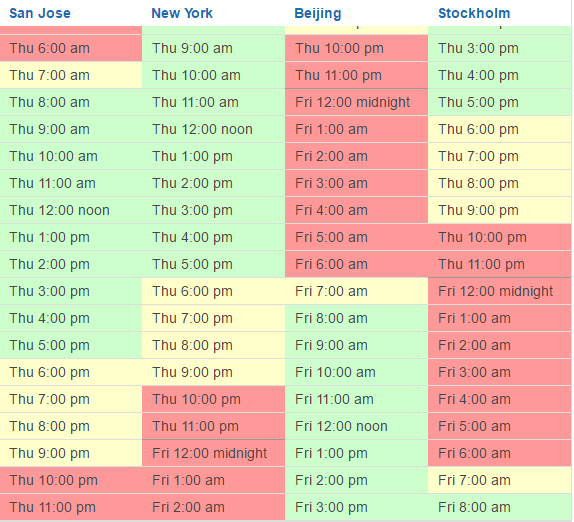 Rotating the three time zones
Proposed schedule (2 hours)
TBD
Slide 35
Minyoung Park (Samsung)
July 2017
TGba Documents Review
Use case document (editor: RossYu)
Functional requirement document (editor: Ming Gan)
Evaluation methodology and simulation scenario document (editor: Shahrnaz Azizi)
Spec framework document (editor: Po-Kai Huang)
Slide 36
Minyoung Park (Samsung)
July 2017
Backup Slides
Slide 37
Minyoung Park (Samsung)
July 2017
Proposed TGba Spec Development Process
Technical proposal
Technical proposal
Technical proposal
Technical proposal
…
…
Consensus?
No
Yes (TG approval)
TGba Spec Draft 1.0
TGba Spec Draft 0.1
Comment collection/
Resolution
Spec Framework Document (SFD)
Yes
SFD has enough details for TGba Spec 
D0.1?
No
Slide 38
Minyoung Park (Samsung)